Files and formats
گردهمایی هنر آموزان گروه هنر استان گلستان

 مهر94
تهیه کنندگان : بتول حجتی- حسین ابازری
فایل چیست؟
مجموعه ای از داده های دیجیتال که اطلاعات مرتبط بهم را جمع اوری میکنند و تحت عنوان یک اسم و پسوند ارائه میگردند.
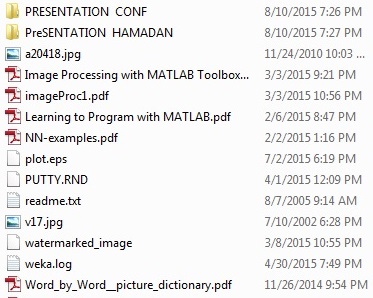 اسم فایل و پسوند فایل
اسم فایل توسط ایجاد کننده فایل مشخص میگردد که قابل تغییرهم هست.
پسوند فایل نوع فایل را مشخص میکند که نمایانگر فرمت فایل است
توسط فرمت فایل نرم افزارهایی که فایل را پشتیبانی میکنند مشخص میشود.
برخلاف اسم فایل ،با تغییر فرمت فایل ممکن است ماهیت فایل عوض گردد و حتی برای شناسایی فایل با نرم افزارهای استاندارد مربوطه مشکل ایجاد شود.
انواع فایل
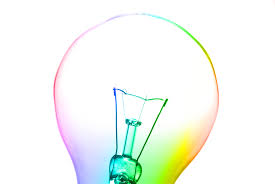 متنی 
تصویری
صوتی
ویدیویی
اجرایی
سیستمی
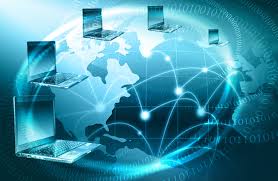 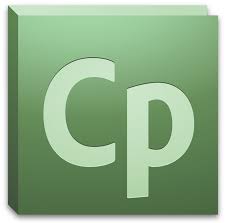 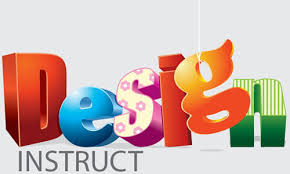 دسته بندی فایلهای گرافیکی
1- پیکسلی یا bitmap:
این سـاختار گـرافیکی بـا تـقـسیم تـصویر به تعدادی پیکسل های ریز و سپس تخصیص رنگ به هر پیکـسل و تنظیم شدت رنگ و سـایه آن کار می کند.
یزرگنمایی و کوچک نمایی در تصاویر پیکسلی باعث به هم ریختگی و کاهش کیفیت تصویر می شود
2- برداری یا vector
 ایـن نـوع گـرافیک بـرای ترسیمات بـا دقــت بـالا در بـرنامه های طـراحـی مثـل AutoCAD ایـده آل اســتمـزیت اصـلی گرافیک Vector ایـن اسـت که می تـوانید طرح ها و ترسیمات خود را بدون به هم ریختن تصویر یا ایجاد لبه های تیز، بزرگ و یا کوچک کنید؛ ضمن اینکه فایل های برداری برخلاف Bit map فضای زیادی را اشغال نمی کنند.
پسوند BMP
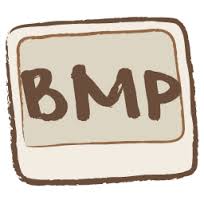 پسونـد BMP نشان دهـنده یک فـایل از نـوع Bit map است.
تصاویر ذخیره شده در قالب BMP را با بسیاری از برنامه های مایکروسافت باز کرده و ویرایش کنید
به نظر می رسد که BMP یکی از گسترده ترین قالب های مورد استفاده در فایل های گرافیکی باشد.
یکی از نکات منفی این قالب گرافیکی غیر فشرده بودن آن است.
فایل های با پسوند BMP فضای زیادی از حافظه را اشغال می کنند.
معروفترین برنامه ای که فایلها را در ویندوز با این پسوند ذخیره می کند برنامه paint   است.
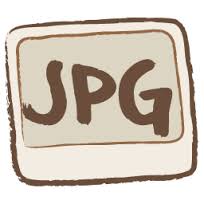 پسوند JPG
مخفف joint photographic experts group نوعی فایل عکس مرسوم است. این فرمت عکسهای استانداردی است که در VCD‌ها نیز قابل پخش است و از حجم و کیفیت قابل قبولی برخوردار است. 
قـالـب نـوع JPEG   فـایل های گـرافیکی را فـشرده می سازد و در برخی مـواقع حـجم فـایل را تـا50 درصـد کـاهش می دهـد.
فـایل هـای فـشـرده JPEG مـقــداری از رنــگ خـود را طـی فـرآیـنـدی که فـشـرده سـازی تــقلـیـلی (Lossy Compression) نام دارد از دسـت می دهـنـد.
تقریبا تمام برنامه های گرافیکی این نوع فایلها را باز می کنند
در اینترنت بخاطر امکان فرده سازی این نوع فایلها و حجم کم ، سرع تر بارگذای می شوند
پسوند GIF
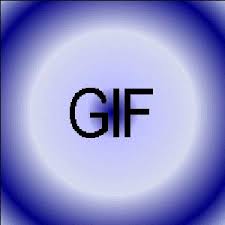 مخفف Graphics interchange format است. 
مهمترین ویژگی این فرمت که آنرا در وب بسیار متداول ساخته است توانائی ذخیره چندین فرم عکس در قالب یک فایل تصویری است و بنابراین می تواند عکسهای متحرک تولید کند.
برنامه Ulead Gif و Adobe Image Ready را برای مدیریت این تصاویر توصیه می کنیم. برنامه های بسیار زیادی در این زمینه وجود دارد.
این قالب در تصاویری با رنگ ها و خطوط متمایز کم یعنی کمتر از 256 رنگ به خوبی عمل می کند و کاربرد خوبی دارد.
پسوند PSD
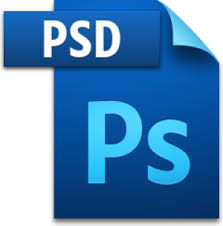 فایل پروژه های ویرایش عکس برنامه فتوشاپ است.
این فایل ها از نوع Bitmap هستند.
برای مشاهده این عکسها حتما نیازی به نصب برنامه فتوشاپ نیست.
نرم افزار رایگان PNG PSD Viewer می شود این فایلها را باز کرد
امکان لایه بندی مجزای تصاویر را در برنامه فتوشاپ می دهد.
پسوند فایلهای فتوشاپ هست.
با برنامه های کورل و ایمیج ردی و افتراافکت باز می شود.
حتما عکسهای که در آینده نیاز به ویرایش دارید با این پسوند هم دخیره کنید تا بعدا بتوانید قسمتهای مختلف تصویر را ویرایش کنید
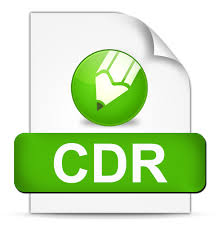 پسوند CDR
فایلی که با برنامه Corel Draw ساخته شده باشند در حالت عادی با این پسوند ذخیره میشود.
بر پایه برداری ذخیره می شود
با برنامه corel draw باز می شود.
پسوند Ai
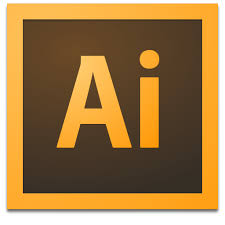 برنامه Illustrator  فایلهای خود را با پسوند ai ذخیره میکند.

فایلهای برداری هستند

توسط فتوشاپ پشتیبانی می شوند.

چون نرم افزار illustratoer محصول شرکت adobe هست با بیشتر محضولات این شرکت همخوانی دارد مانند فتوشاپ
پسوند Eps
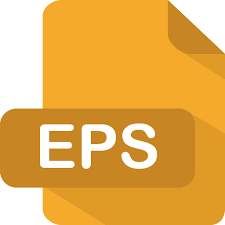 این فایل ها(فایل های با پسوند AI و EPS و...) تصاویر برداری یا به اصطلاح تصاویر وکتور هستند.
با بزرگ و کوچیک شدنشون تو کیفیتش تغییر ایجاد نمیشود.
این تصاویر رو با فتوشاپ هم میشه باز کرد.
اگه لایه باز میخوای روش کار کنی با نرم افزار هایی مثل Adobe Illustrator و Corel draw باید بازشون کنید.
قالب گرافیکی EPS شامل دستورات PostScript است که به یک چاپـگر PsotScript اعـلام می کـند که چگونه یک فایل را چاپ کـنـد
PNG
مخفف portable network graphics نوعی فایل عکس سبک برای تهیه تصاویر ترنسپرنت و آیکون است. این تصاویر در ادامه توسعه فایلهای GIF ایجاد شدند. امروزه تصاویر PNG برای تهیه عکسهای ترنسپرنت و تصاوی رGIF برای تهیه عکسهای متحرک استفاده می شوند. برنامه Axilias IconWorkshop را از سایت آگزیلیاس دانلود کنید.
برای تهیه فایلهای آیکون نسخت نیاز به طراحی فایلهای ترنسپرنت دارید. این فایلها را با فتوشاپ طراحی کنید و آنها را پسوند PNG ذخیره کنید. با استفاده از برنامه Axilias IconWorkshop فایل PNG را به ICO تبدیل کنید.
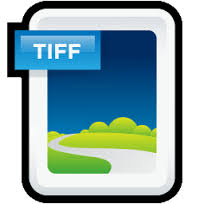 پسوند TIFF
مخفف Tag Image File Format نوعی فایل عکس است که در اسکنرها خیلی استفاده می شود.
یک قالب گرافیکی غیرفشرده دیگر از نوع Bit map است.
TIFF که به طور گسترده ای توسط برنامه های گرافیکی پشتیبانی می شود.
 از هر انـدازه، وضوح و یا عمق رنگ پشتیبانی می کـند، از ایـن رو عـرضه کـنندگان اسـکنر از توسعه دهندگان اصلی و عمده TIFF هستند.
TIFF به عنوان یک قالب غیر فشرده به فضای زیادی، حتی بیشتر از نوع BMP، برای ذخیره شدن نیاز دارد به خصوص اگر روی تصاویری با درجه وضوح بالا کار می کنید.
اکـثر برنامه های گرافیکی از جمله PowerPoint و Adobe Photoshop می تـوانـنـد فـایل های خود را تحت این قالب ذخیره کنند.
فایلهای متنی
TXT 
فایلهای متن در ابتدا بسیار ساده بودند. فایلهای یکنواخت متنی صرف که تنها می توان نوع قلم یا اندازه قلم را برای کل متن تغییر داد. این متن ها در فایلهای TXT ذخیره می شدند. ایجاد و مدیریت این متنها اکنون به عهده notepad است.
RTF
با توسعه توانمندیهای تولید متن، اکتیوکس جدیدی به نام Rich text طراحی شد که در آن می توان به ابتکاراتی در نوشتن اقدام کرد. مثلا برخی خطوط یا کلمات را درشتر نوشت. همچنین نوشتار رنگی نیز ممکن شد. در ویندوز 95 با ارائه نرم افزار wordpad که هنوز هم در ویندوز هست و کسی از آن خبری ندارد، امکان ایجاد و مدیریت این متن ها بوجود آمد.
فایلهای متنی
DOC
مایکروسافت خیلی زود نسخه جدیدی از نرم افزارهای تولید متن به نام Office 97 را ارائه کرد که در آن علاوه بر تهیه متنهای ترکیبی می شد از تصاویر نیز استفاده کرد. متنهای نوع DOC همچنان در Office 2003 نیز ادامه یافتند و در Office 2007 و بالاتر جای خود را به فرمت DOCX داد.
دادند.
PDF
فایلهای تولید شده با نرم افزار Word یک ایراد عمده داشتند. با نقل و انتقال این فایلها بویژه در اینترنت چیدمان آنها درهم می ریخت. نرم افزارهای تولید PDF توسط شرکت Adobe این ایراد عمده را برطرف کرد. مخفف Portable Document File نوعی فایل متنی است که بر خلاف فایلهای Doc چیدمان آن به سادگی تغییر نمی کند و برای همین در وب بسیار استفاده می شود. با استفاده از برنامه Adobe Reader که یک نرم افزار مجانی است می توانید فایلهای PDF را مطالعه کنید
فایلهای صوتی
فایلهای wav :
فایل‌های WAV با پسوند wav. مشخص می‌شوند و تقریباً به ‌وسیله تمام برنامه‌های ویندوزی که امکان پخش صدا را دارند، قابل پخش هستند. بیشتر تلفن‌های همراه موجود در بازار نیز که می‌توانند فایل‌های موسیقی را پخش کنند، می‌توانند از این فرمت به عنوان زنگ‌های پیش فرض استفاده کنند.از آنجا که این فرمت از هیچ یک از روش‌های فشرده‌سازی اطلاعات استفاده نمی‌کند، حجم فایل‌های آن بسیار بالاست .
WMA

Windows Media Audio یا WMA، فرمت جدیدی است که از سوی مایکروسافت ارائه شدهاین فرمت که در ابتدا تنها از سوی خود مایکروسافت و نرم‌افزار پخش موسیقی رسمی ویندوز یعنی Windows Media Player پشتیبانی می‌شد، امروزه از سوی بسیاری از سایت‌های موسیقی به عنوان فرمت اصلی آهنگ‌های قابل دانلود پذیرفته شده استیک فایل معمولی موسیقی با این فرمت تقریباً بین دو تا سه مگابایت حجم دارد.بنابراین در صورتی که پخش کننده شما امکان پخش این فرمت را دارد، بهتر است تمام آهنگ‌های خود را با این فرمت ذخیره و استفاده کنید.
فایلهای صوتی
Real Audio/Video
این فرمت که با پسوند‌های( ra .ram .rm )شناخته می‌شود، یک فرمت اختصاصی است که به شما امکان می‌دهد موسیقی‌های موجود در اینترنت را به صورت پیوسته بشنوید. به این قبیل از موسیقی‌ها Streaming Audio می‌گویند. برای گوش دادن به این فایل‌های موسیقی به نرم‌افزار Real Audio احتیاج دارید که نسخه رایگان آن از اینترنت قابل دریافت است.
فرمت   MP3این فرمت که به عنوان محبوب‌ترین و اصلی‌ترین فرمت پخش موسیقی در اینترنت مورد استفاده قرار می‌گیرد، سال‌هاست به عنوان یک استاندارد بین‌المللی در بین تمامی نرم‌افزارها و سرویس‌های پخش موسیقی پذیرفته شده است. این فرمت با حذف بخشی از صداهای موجود در فایل‌های موسیقی که عمدتاً خارج از محدوده شنوایی انسان یا بسیار ضعیف هستند، حجم فایل‌های صوتی را به میزان قابل توجهی پایین می‌آورد و بدین ترتیب می‌توان تعداد زیادی فایل موسیقی را روی حافظه‌های کم‌حجم پخش‌کننده‌ها جا داد. یک فایل موسیقی معمولی با این حجم تقریباً چهار تا پنج مگابایت حجم دارد.
فایلهای صوتی
فرمت   OGG
که نوع فرمت فشرده‌سازي صوتي محسوب مي‌شود که از سوي مجامع طرفدار منبع‌باز (Open Source )به عنوان فرمت رقيب MP3 ارائه شده است و از آنجا که يک فرمت منبع باز است، در تجهيزات مختلف کيفيت و حجم متفاوتي دارد. برخي از شرکت‌ها از اين فرمت براي پخش فايل‌هاي صوتي خاص دستگاه استفاده مي‌کنند و با تغيير در نرخ بيت صوتي آن‌ها، صداهاي منحصر به دستگاه خود را توليد مي‌کنند. فرمت‌هاي صوتي معمول OGG عموماً براي ذخيره کردن زنگ‌هاي تلفن همراه و فايل‌هاي صوتي کوتاه با ميزان بيت بسيار پايين استفاده مي‌شوند و معمولاً حجم آن‌ها در حد چند ده کيلوبايت است
فایلهای ویدیویی
AVI
این فرمت مخفف عبارتAudio Video Interleave است و یکی از معمول‌ترین فرمت‌های صوتی و تصویری در تجهیزات دیجیتالی به شمار می‌رود که از سوی شرکت مایکروسافت ارائه شده است. این فایل‌ها برای پخش به هیچ سخت‌افزار خاص و ویژه ایی نیاز ندارند. به همین خاطر، بسیاری از تولیدکنندگان محصولات چندرسانه‌ای و حتی سازندگان دوربین‌های دیجیتال ترجیح می‌دهند برای دستیابی به بازار بزرگ‌تری از کاربران، از این فرمت به عنوان فرمت پیش فرض ضبط و پخش استفاده کنند.
معرفی SWF

SWF فرمت فایل های نرم افزار Flash می باشد . نرم افزار Flash متعلق به شرکت Adobe می باشد که قبل از این در اختیار شرکت Macro Media بود . اصولا SWF برای ایجاد انیمیشن های کم حجم می باشد که کاربرد زیادی در Web ، منوی DVD ها و آگهی های بازرگانی دارد . تفاوت عمده ای که SWF با دیگر فرمت های ویدئویی دارد این است که فرمت های دیگر اطلاعات تصویر را به صورت Pixel به Pixel ذخیره می کنند اما SWF تصاویر را به صورت فرمولهای ریاضی تعریف می کند و این باعث کاهش اندازه فایل می شود . به همین دلیل SWF بیشتر برای انیمیشن ها و متون کاربرد دارد .
فایلهای ویدیویی
Mp4
MPEG-4: يک الگوريتم استاندارد براي فشرده‌سازي صدا و تصوير است که بر اساس فناوري‌هاي MPEG-2، MPEG-1 و Apple QuickTime بنا شده است. از اين فرمت براي تصاوير ويديويي که قرار است از يک پهناي باند باريک عبور کنند و پخش شوند (مثلاً اينترنت يا شبکه) استفاده مي‌شود. اين فرمت امکان ترکيب با عکس‌ و انيميشن‌هاي دو بعدي و سه‌بعدي را دارد و از سال ۱۹۹۸ به عنوان فرمت استاندارد پخش اينترنتي ارائه شد
zip
فرمت استاندارد تهیه فایلهای فشرده ویندوز که نیازی به نصب برنامه جانبی ندارد. برای فایلهای فشرده متنی کاربرد بیشتری دارند و فایلهای فیلم زیپ شده چندان تغییری در حجم ندارند. برای یکی کردن و تجمیع چندفایل مختلف میباشد
 نرم افزار winrar و unzip    رای فشرده سازی و extract  فایل ها کاربرد دارند.
ico
پسوند فایلهای آیکون است. در ویندوز آیکونها در فایلهای DLL مختلف ذخیره شده اند. فایلهای ICL کتابخانه هائی مانند کتابخانه های DLL که تنها محتوی آیکون هستند.
سپاس و ستایش مر خدای را جل و جلاله که آثار قدرت او بر چهره روز روشن، تابان است و انوار حکمت او در دل شب تار، درفشان. آفریدگاری که خویشتن را به ما شناساند و درهای علم را بر ما گشود و عمری و فرصتی عطا فرمود تا بدان، بنده ضعیف خویش را در طریق علم و معرفت بیازماید.